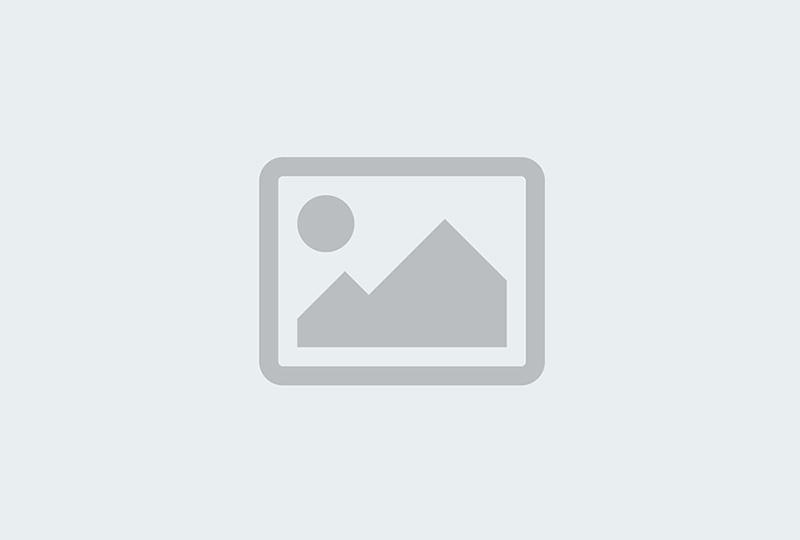 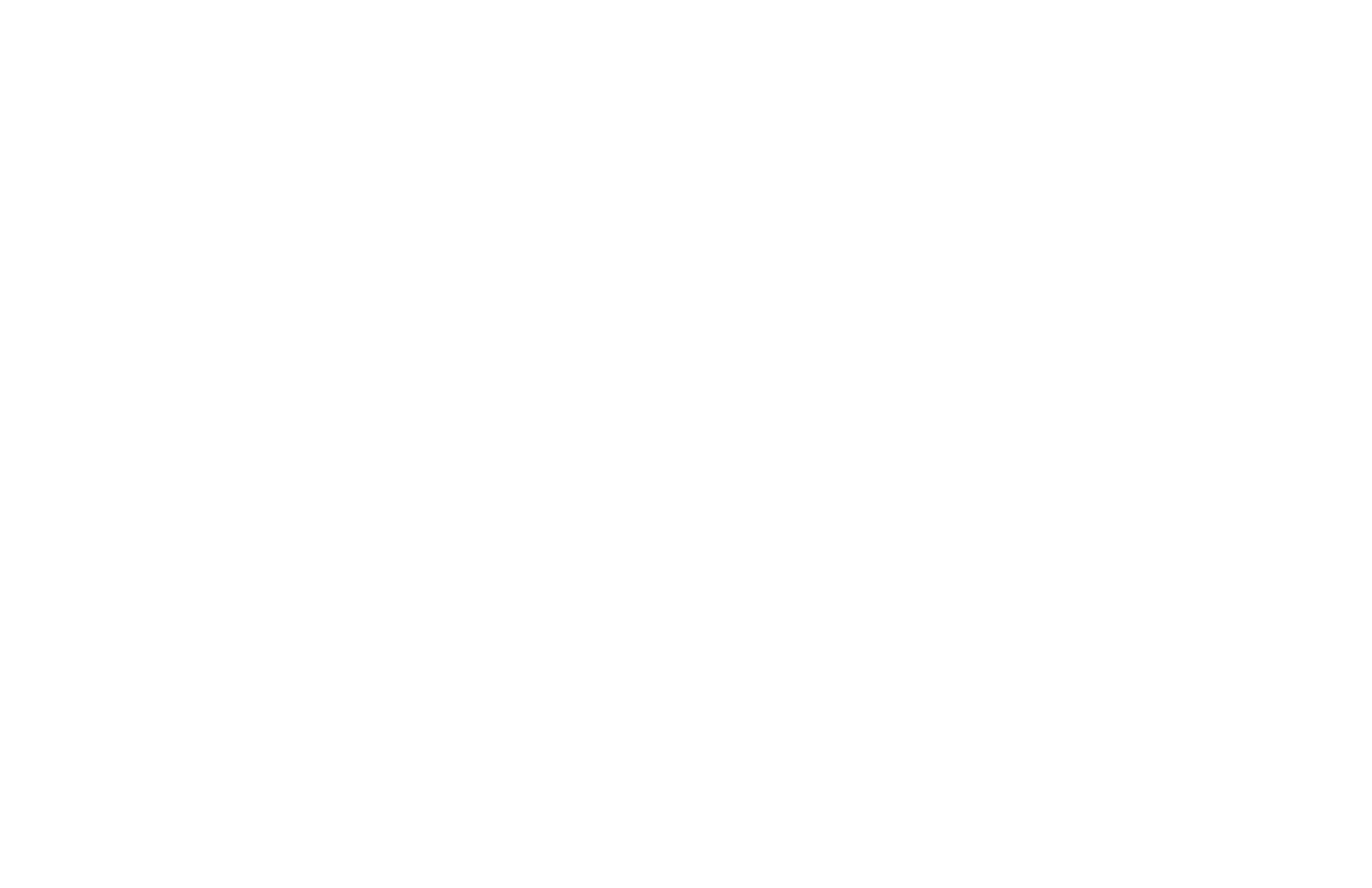 <event title here>
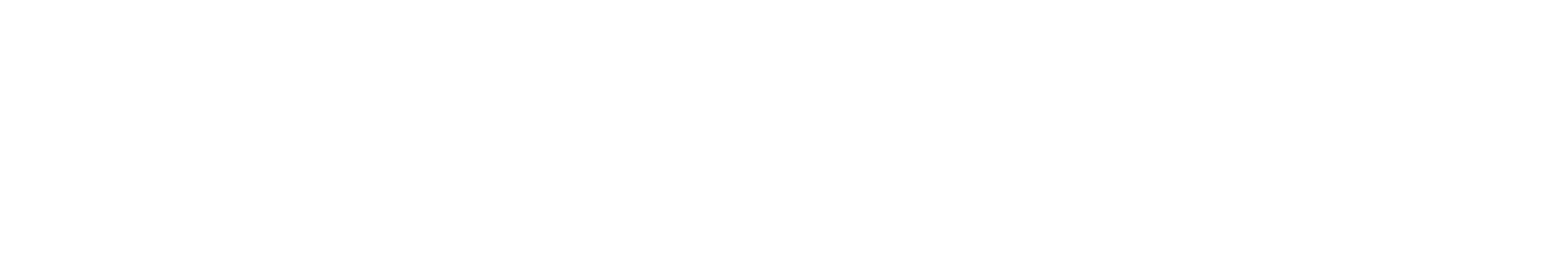